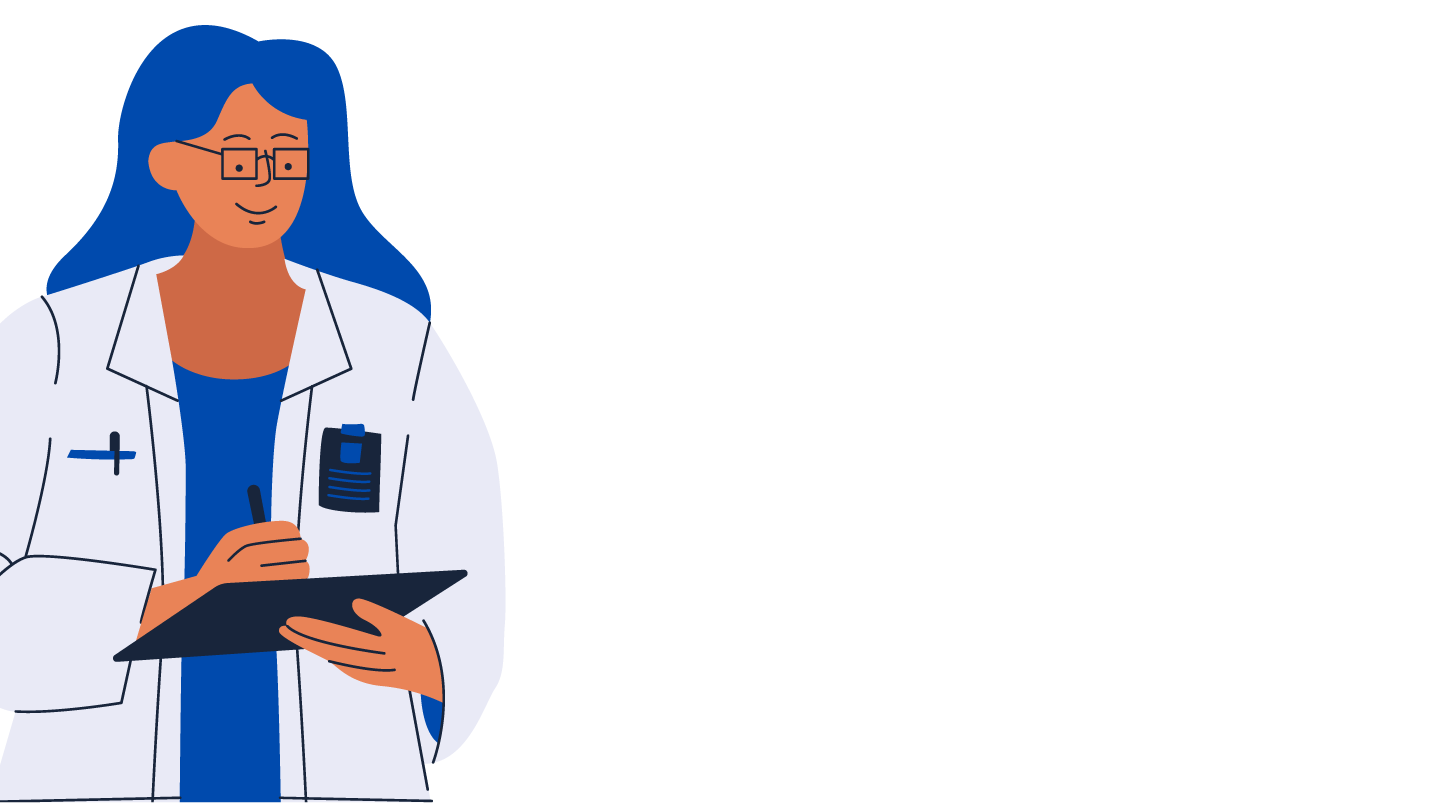 Health Care
System In Egypt
Overview and Analysis
Introduction
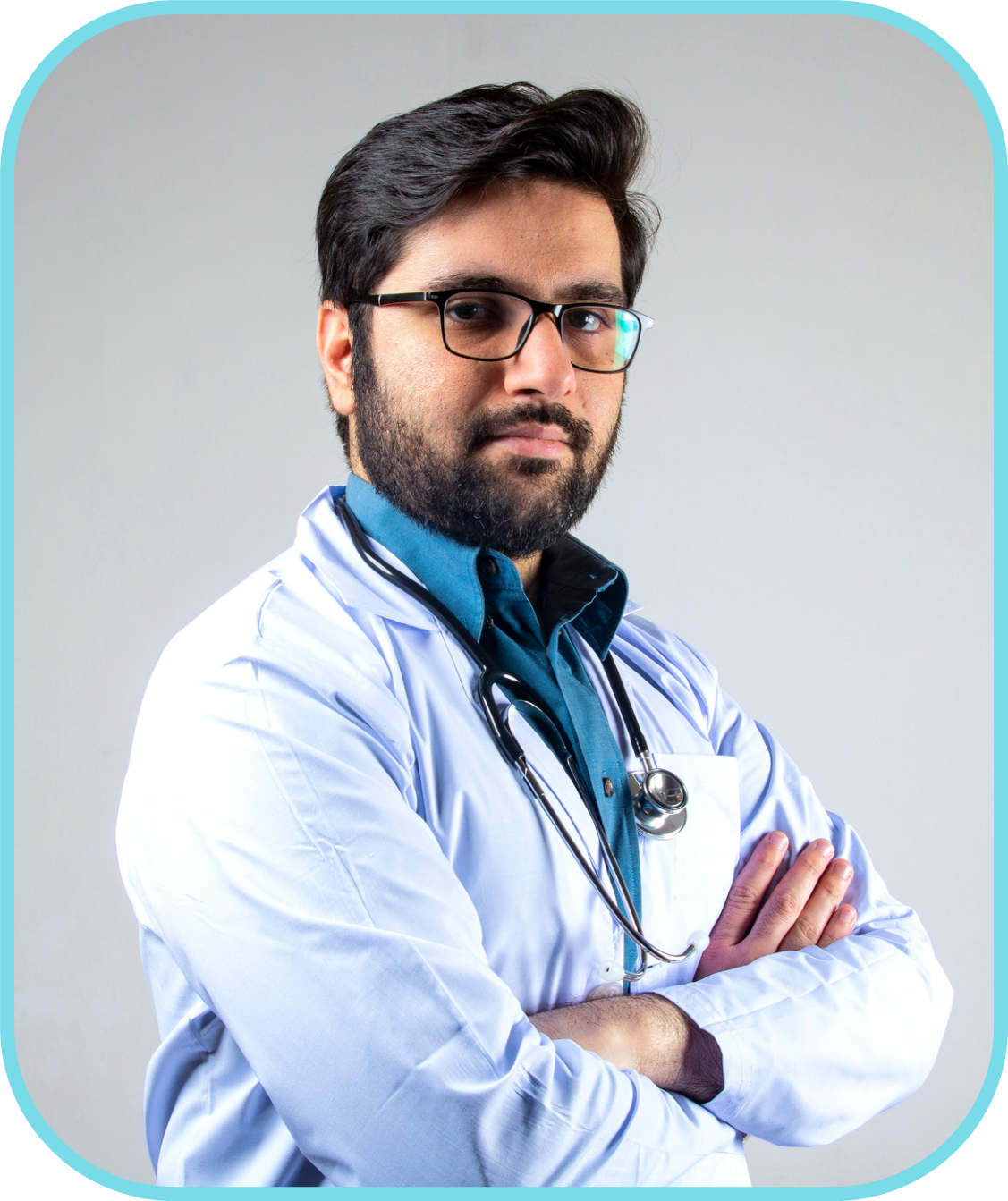 Lorem ipsum dolor sit amet, consectetur adipiscing elit. Suspendisse sed purus hendrerit, consequat eros at, faucibus leo. Duis ornare tempus lacus id porta.
Lorem ipsum dolor sit amet, consectetur adipiscing elit. Suspendisse sed purus hendrerit, consequat eros at, faucibus leo. Duis ornare tempus lacus id porta.
Historical Overview
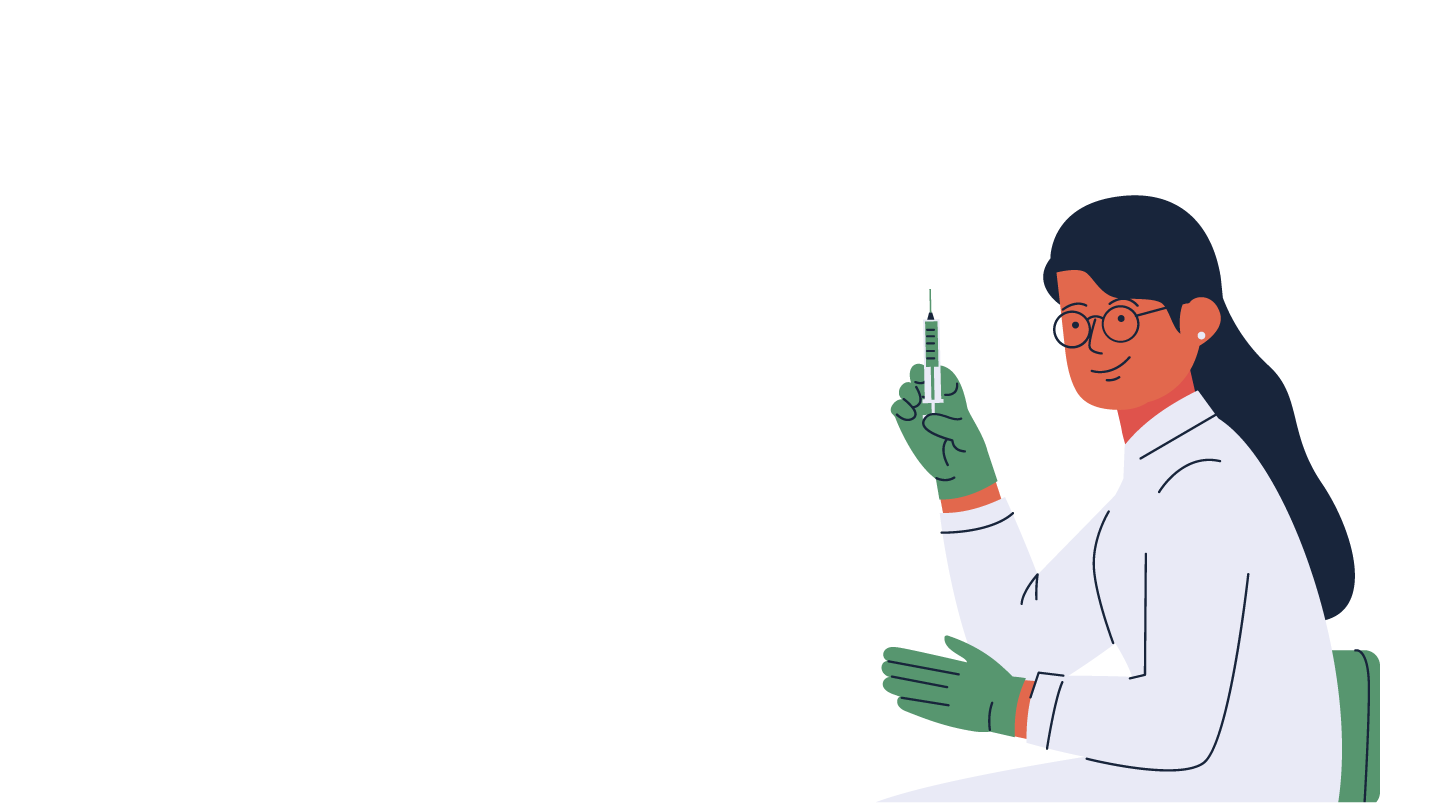 Add Your Main Point
Lorem ipsum dolor sit amet, consectetur adipiscing elit. Suspendisse sed purus hendrerit, consequat eros at, faucibus leo. Duis ornare tempus lacus id porta.
Add Your Main Point
Lorem ipsum dolor sit amet, consectetur adipiscing elit. Suspendisse sed purus hendrerit, consequat eros at, faucibus leo. Duis ornare tempus lacus id porta.
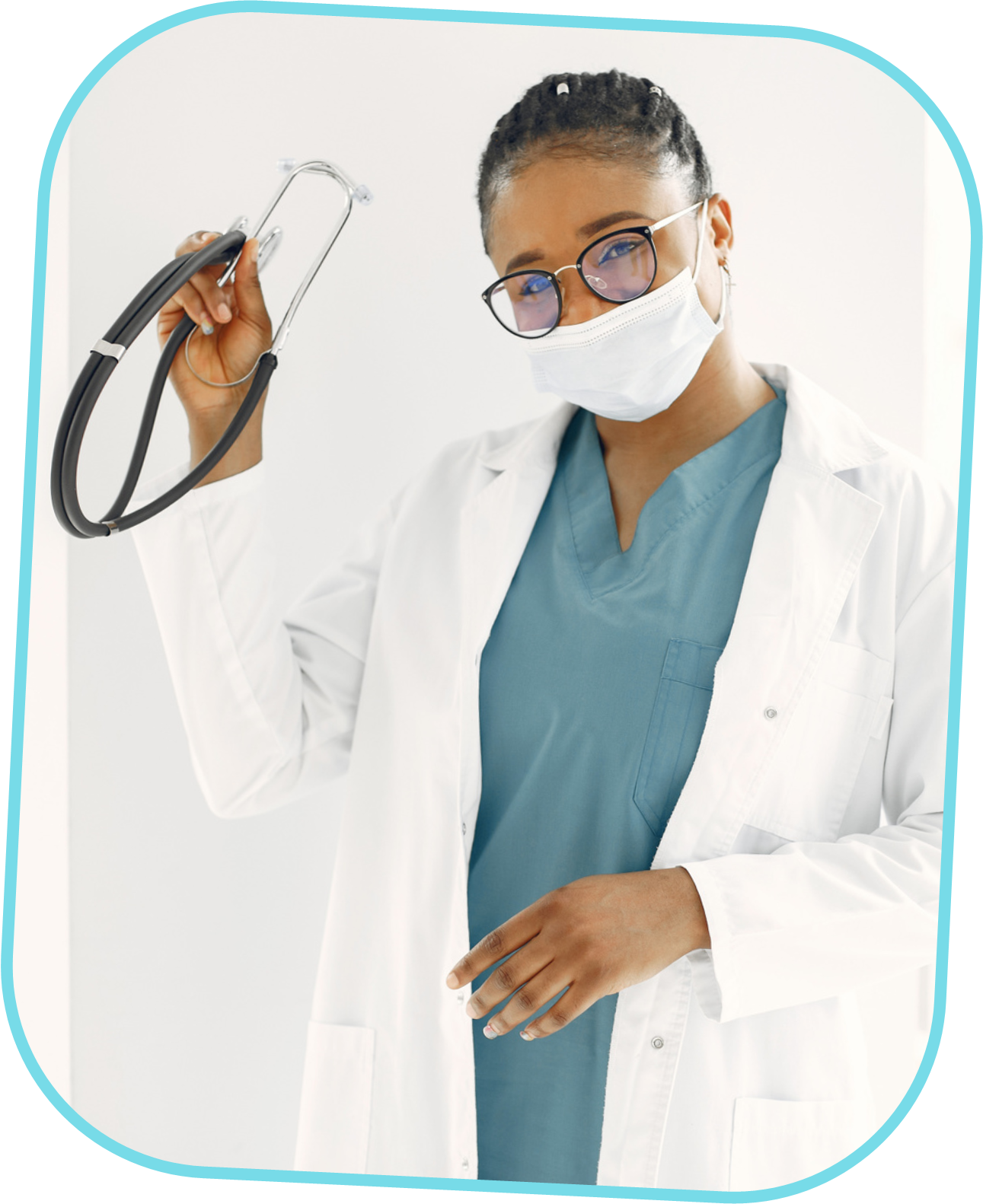 01.
02.
Main Point
Main Point
Briefly elaborate on what you want to discuss.
Briefly elaborate on what you want to discuss.
Public Health Programs
Role of the
Ministry of Health
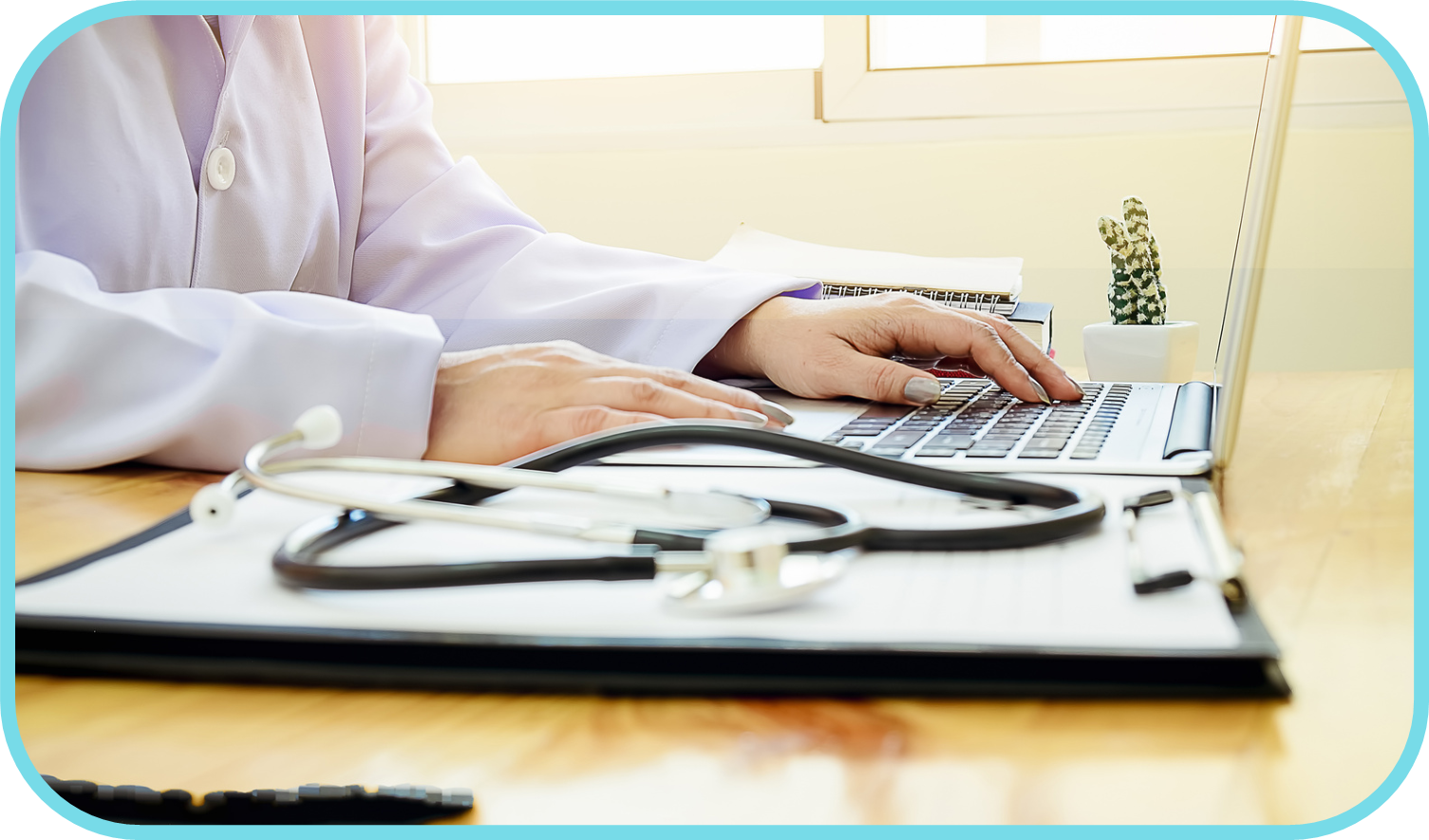 Main Point
Lorem ipsum dolor sit amet, consectetur adipiscing elit.

Suspendisse sed purus hendrerit, consequat eros at, faucibus leo. Duis ornare tempus lacus id porta.
95%
Health Care Technology
Lorem ipsum dolor sit amet, consectetur adipiscing elit. Suspendisse sed purus hendrerit, consequat eros at, faucibus leo.
Main Point
Add Your Main Point
Lorem ipsum dolor sit amet, consectetur adipiscing elit. Suspendisse sed purus hendrerit, consequat eros at, faucibus leo.  Lorem ipsum dolor sit amet, consectetur adipiscing elit. Suspendisse sed purus hendrerit, consequat eros at, faucibus leo.
Lorem ipsum dolor sit amet, consectetur adipiscing elit. Suspendisse sed purus hendrerit, consequat eros at, faucibus leo.
Current Healthcare System
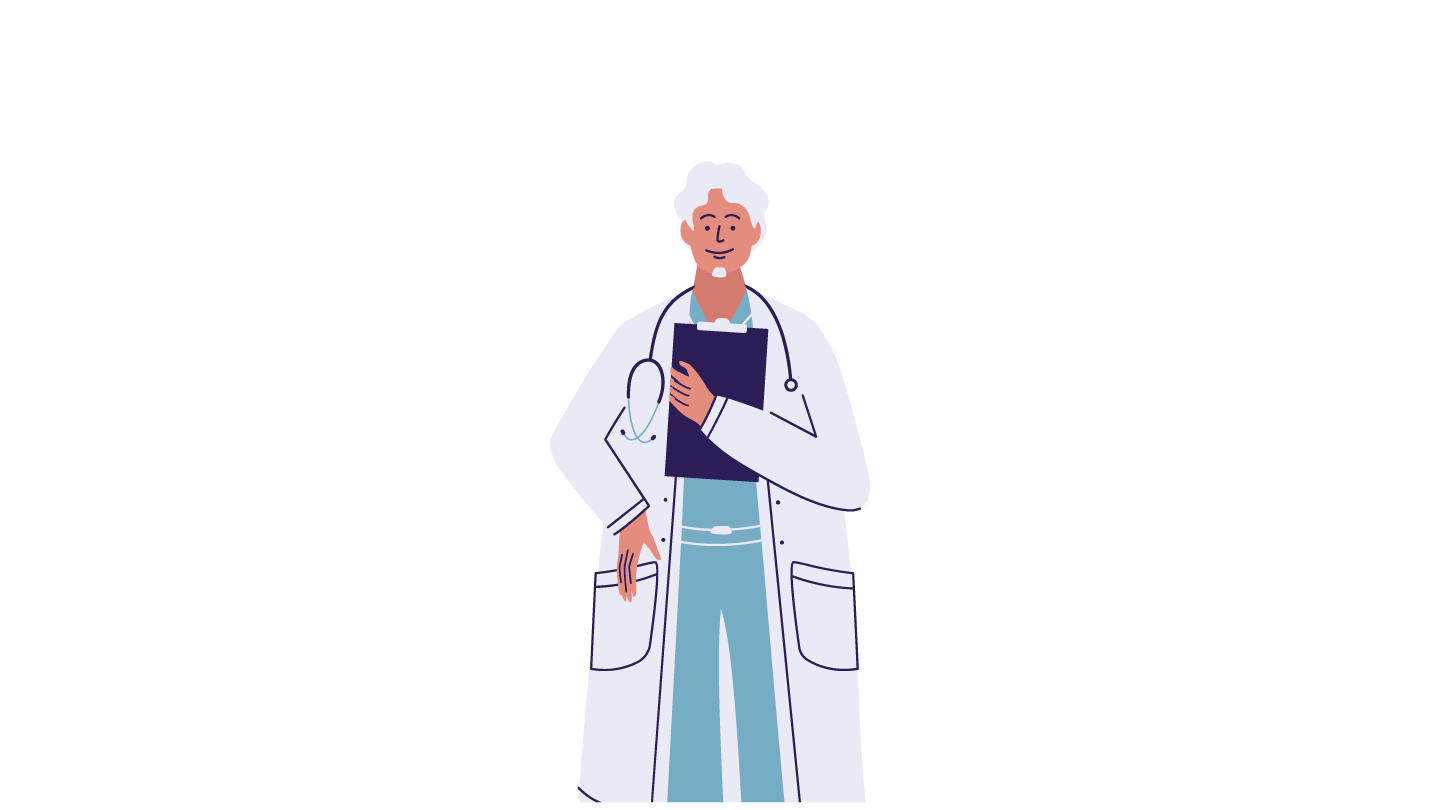 Overview 01
Overview 02
Lorem ipsum dolor sit amet, consectetur adipiscing elit. Suspendisse sed purus hendrerit, consequat eros at, faucibus leo. Duis ornare tempus lacus id porta.
Lorem ipsum dolor sit amet, consectetur adipiscing elit. Suspendisse sed purus hendrerit, consequat eros at, faucibus leo. Duis ornare tempus lacus id porta.
Overview 03
Overview 04
Lorem ipsum dolor sit amet, consectetur adipiscing elit. Suspendisse sed purus hendrerit, consequat eros at, faucibus leo. Duis ornare tempus lacus id porta.
Lorem ipsum dolor sit amet, consectetur adipiscing elit. Suspendisse sed purus hendrerit, consequat eros at, faucibus leo. Duis ornare tempus lacus id porta.
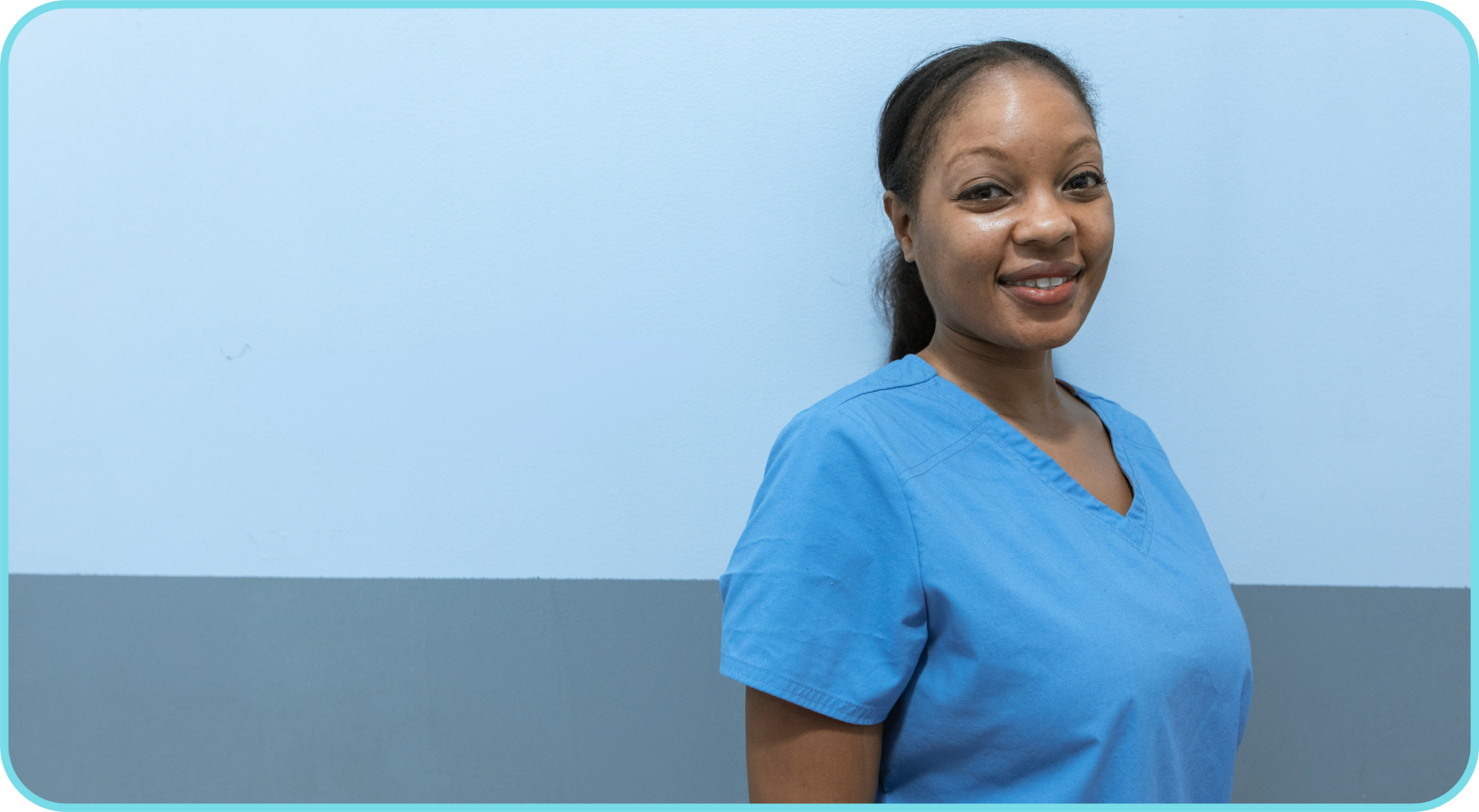 As a nurse in Egypt, I see firsthand the dedication within our health care system, despite the challenges. We strive every day to provide the best care for our patients, and I believe in the potential for positive change.
Nurse
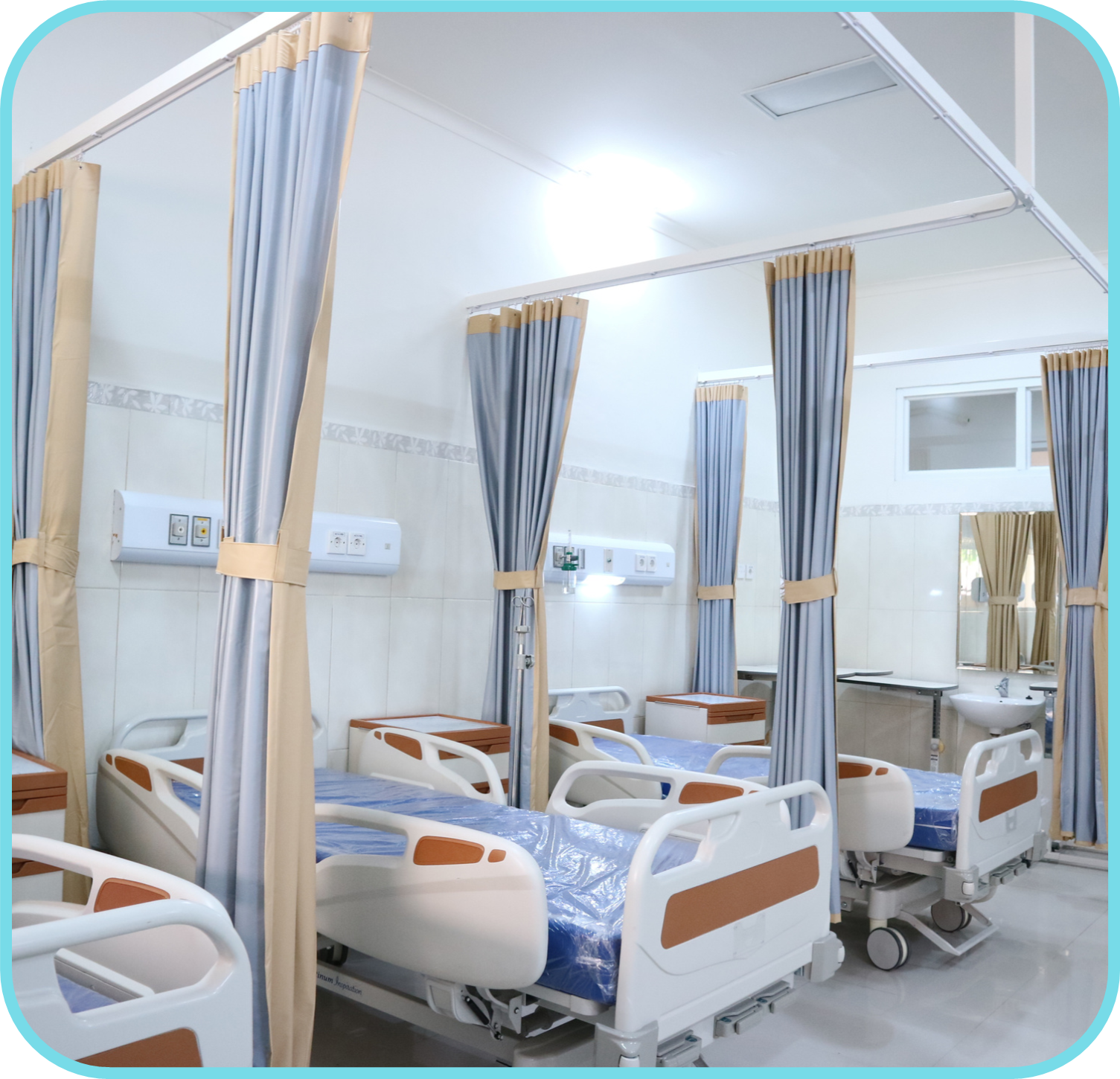 Major Hospitals and Health Care Facilities
Overview 01
Overview 02
Lorem ipsum dolor sit amet, consectetur adipiscing elit. Suspendisse sed purus hendrerit, consequat eros at, faucibus leo.
Lorem ipsum dolor sit amet, consectetur adipiscing elit. Suspendisse sed purus hendrerit, consequat eros at, faucibus leo.
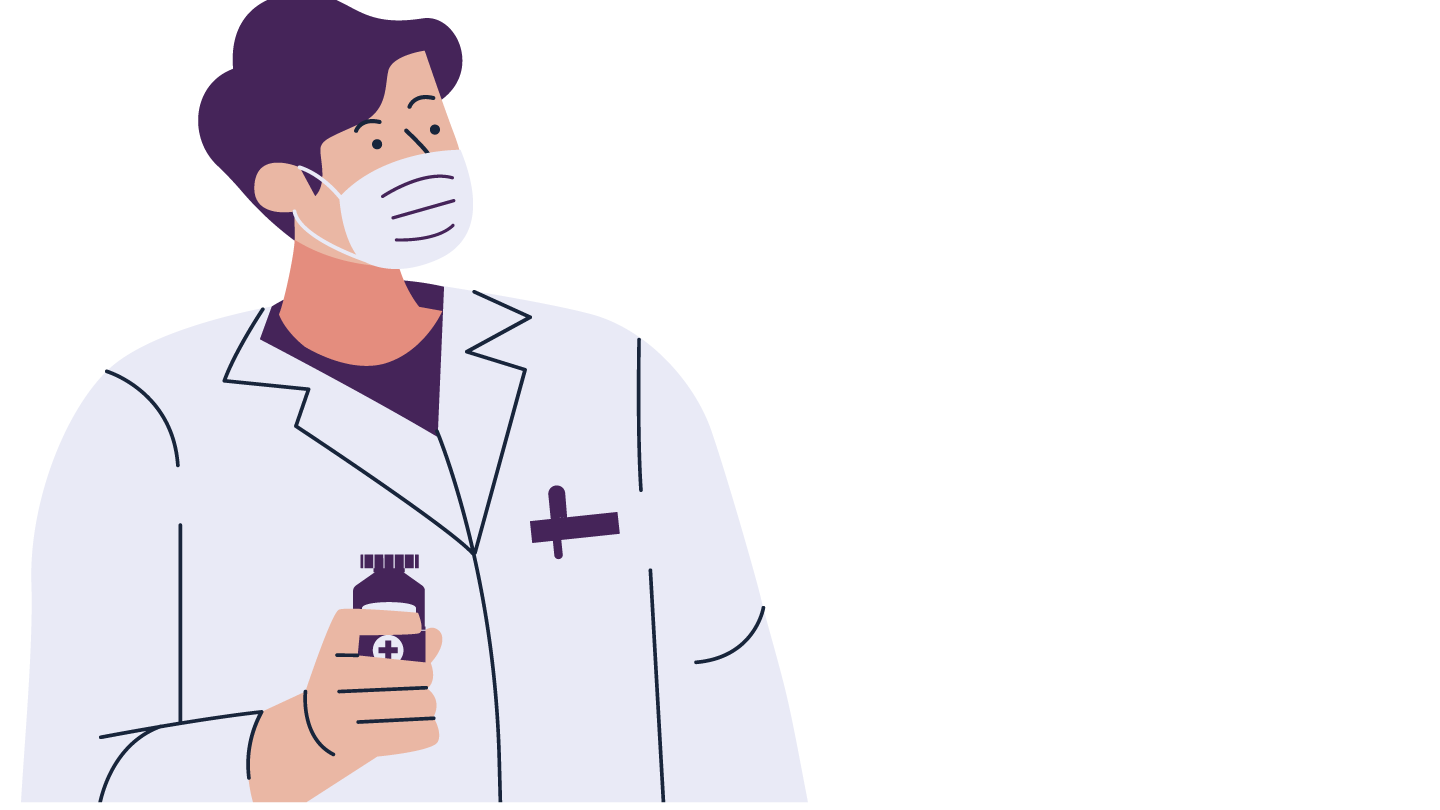 Medical Education
Lorem ipsum dolor sit amet, consectetur adipiscing elit. Suspendisse sed purus hendrerit, consequat eros at, faucibus leo. Duis ornare tempus lacus id porta.
Lorem ipsum dolor sit amet, consectetur adipiscing elit. Suspendisse sed purus hendrerit, consequat eros at, faucibus leo. Duis ornare tempus lacus id porta.
Main Point
Main Point
Main Point
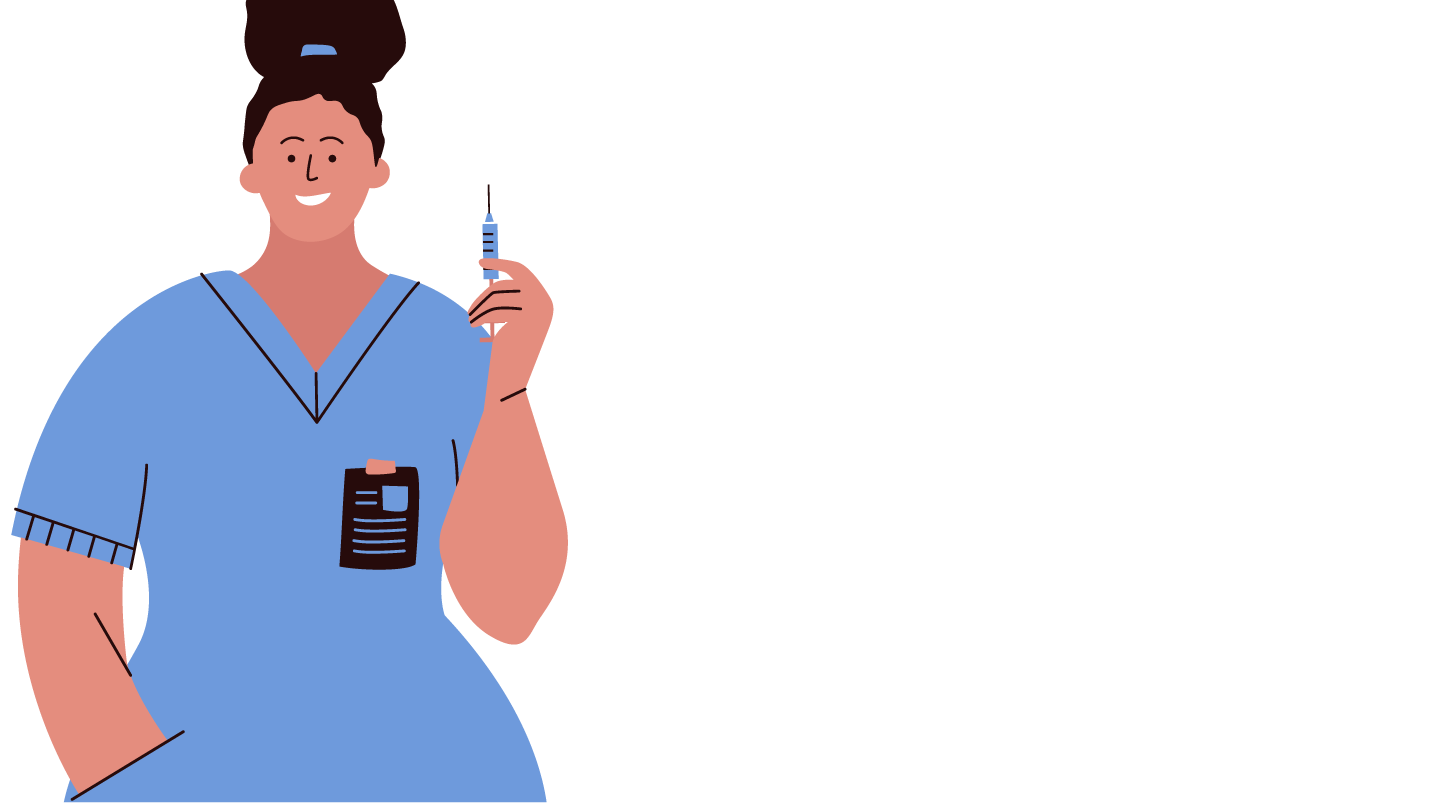 Elaborate on what you want to discuss.
Elaborate on what you want to discuss.
Elaborate on what you want to discuss.
Primary Health Care Services
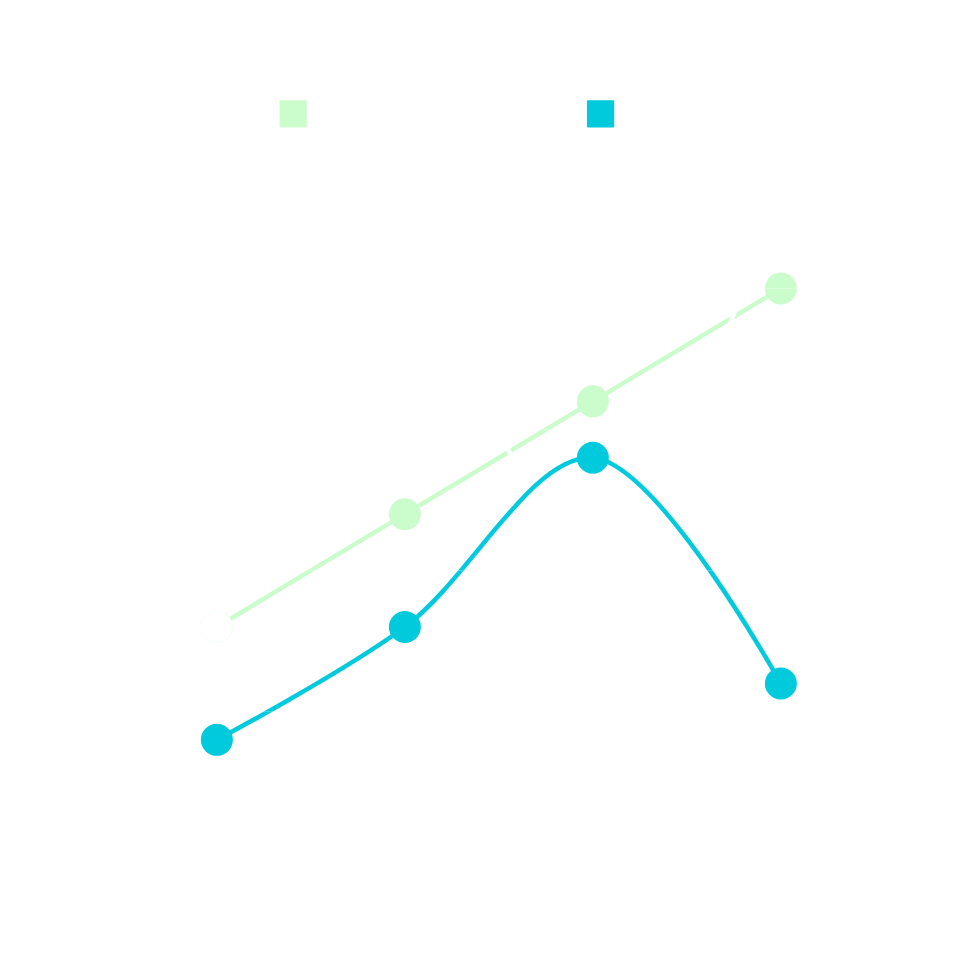 Statistics
Add Your Main Point
Lorem ipsum dolor sit amet, consectetur adipiscing elit. Suspendisse sed purus hendrerit, consequat eros at, faucibus leo.
Add Your Main Point
Lorem ipsum dolor sit amet, consectetur adipiscing elit. Suspendisse sed purus hendrerit, consequat eros at, faucibus leo.
Healthcare Workers
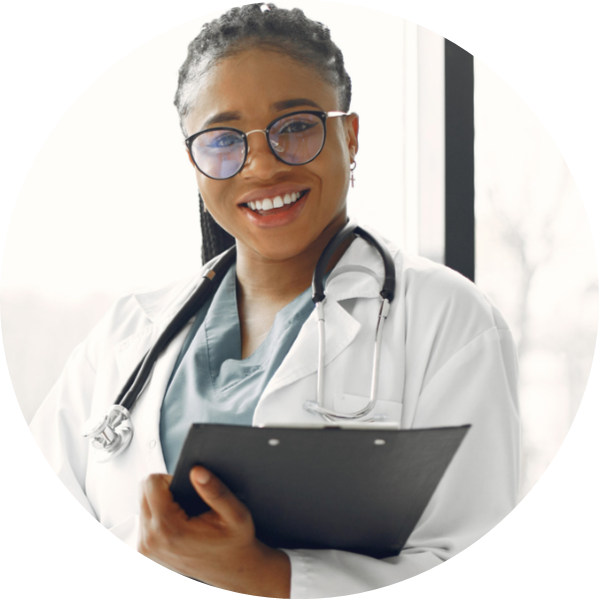 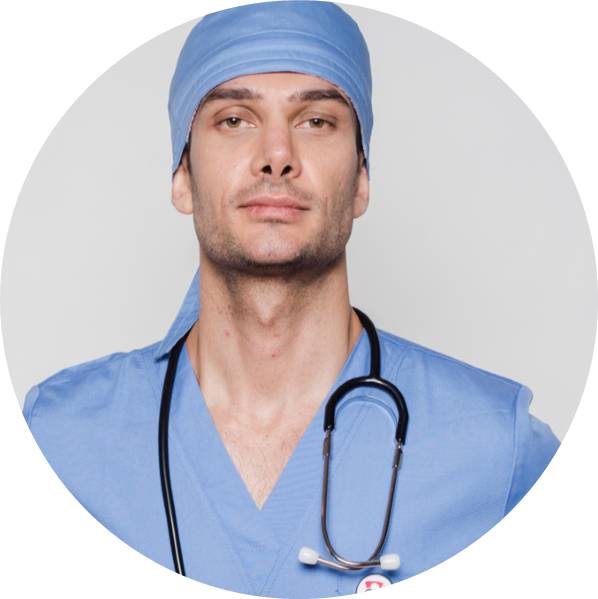 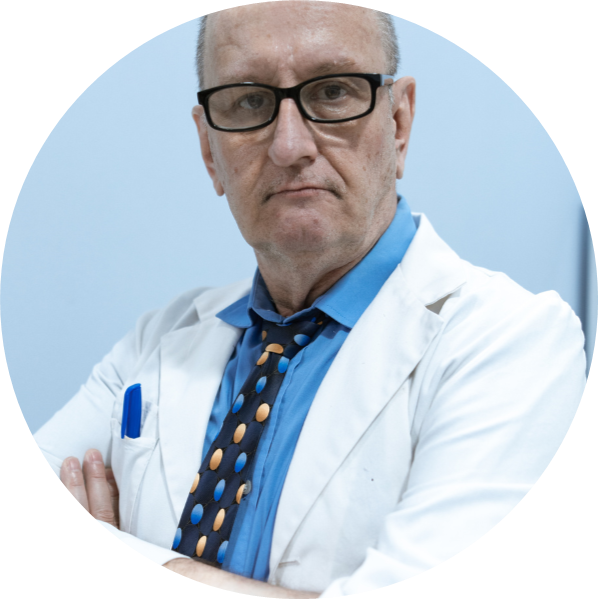 Name
Name
Name
Briefly elaborate on what you want to discuss.
Briefly elaborate on what you want to discuss.
Briefly elaborate on what you want to discuss.
Overview 01
Overview 02
Overview 04
Lorem ipsum dolor sit amet, consectetur adipiscing elit. Suspendisse sed purus hendrerit, consequat eros at, faucibus leo. Duis ornare tempus lacus id porta.
Lorem ipsum dolor sit amet, consectetur adipiscing elit. Suspendisse sed purus hendrerit, consequat eros at, faucibus leo. Duis ornare tempus lacus id porta.
Lorem ipsum dolor sit amet, consectetur adipiscing elit. Suspendisse sed purus hendrerit, consequat eros at, faucibus leo. Duis ornare tempus lacus id porta.
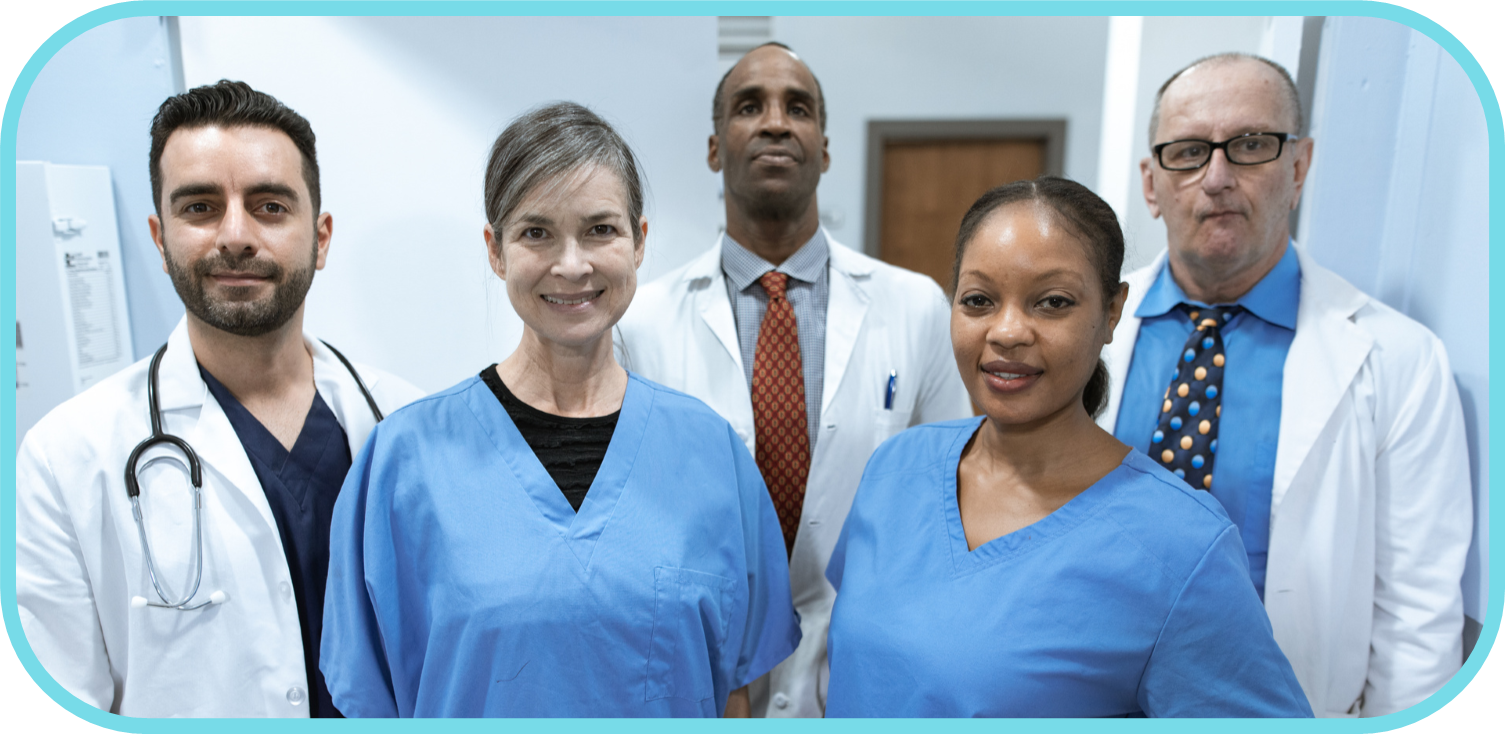 Towards a Sustainable Health Care
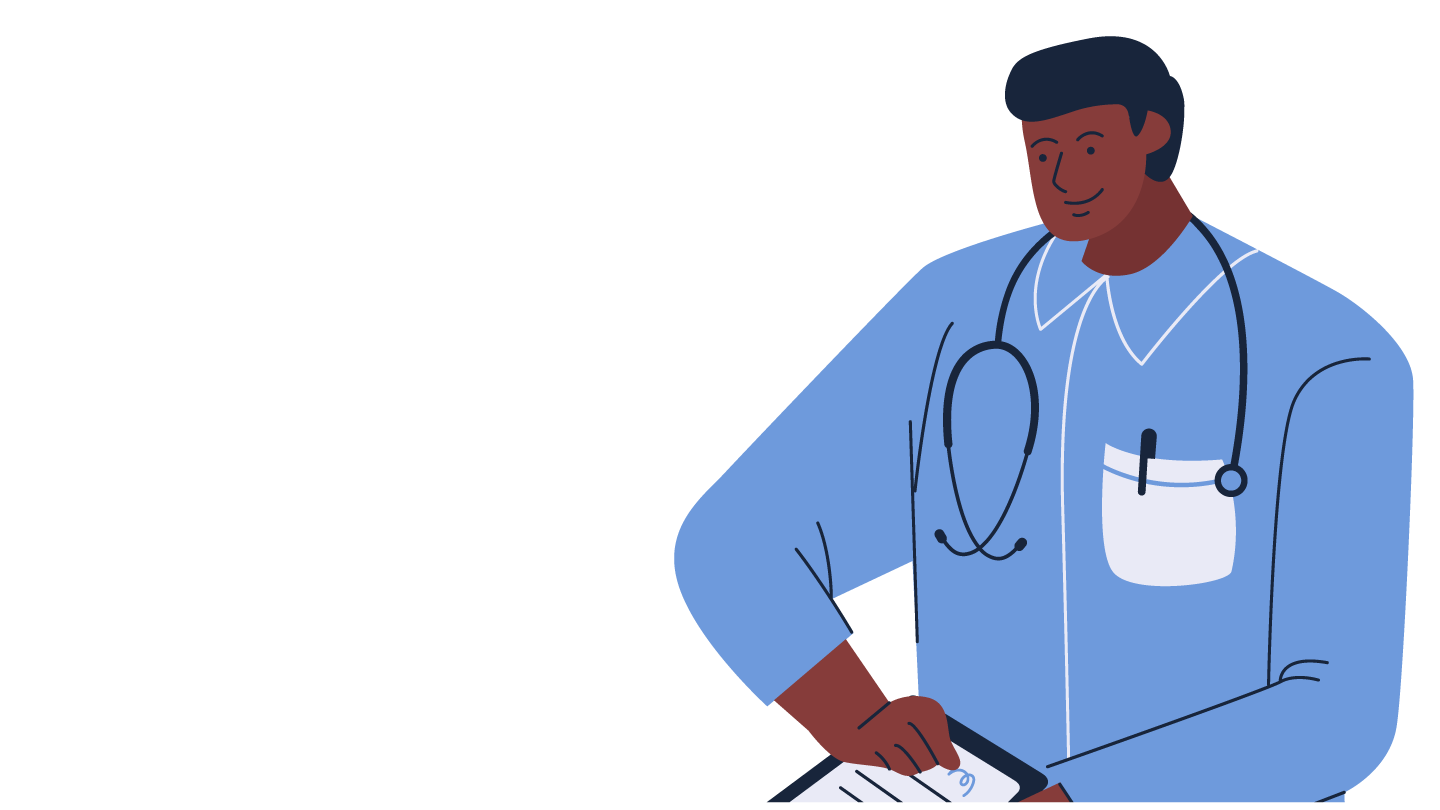 Thank you!
Nursing is not just a profession; it's a commitment to care, compassion, and making a difference every single day.
Resource Page
Use these design resources in your Canva Presentation.
#CBFDCC
#FFFFFF
#77DBE8
#004AAD
Fonts
Design Elements
This presentation template
uses the following free fonts:
TITLES:
PAYTONE ONE

HEADERS:
TEKO

BODY COPY:
OPEN SANS
You can find these fonts online too.
Colors
Don't forget to delete this page before presenting.
Credits
This presentation template is free for everyone to use thanks to the following:
for the presentation template
Pexels, Pixabay
for the photos
Happy designing!